Kommunikation ABCReflektionsmaterial
Nu har ni möjlighet att fortsätta arbetet med att utveckla kommunikationen och skapa personcentrerade möten vid demenssjukdom. 

Ladda ner presentationen och textstödet. I textstödet finns reflektionsfrågor samt sidhänvisningar till boken Kommunikation ABC – Om personcentrerade möten vid demenssjukdom.

Arbeta gärna tillsammans med era kollegor. När ni reflekterar och diskuterar tillsammans sätter ni ord på den tysta kunskapen om vad som fungerar bäst i mötet med personer med demenssjukdom. 

Avsätt gärna flera tillfällen för att gå igenom materialet. 

Lycka till!
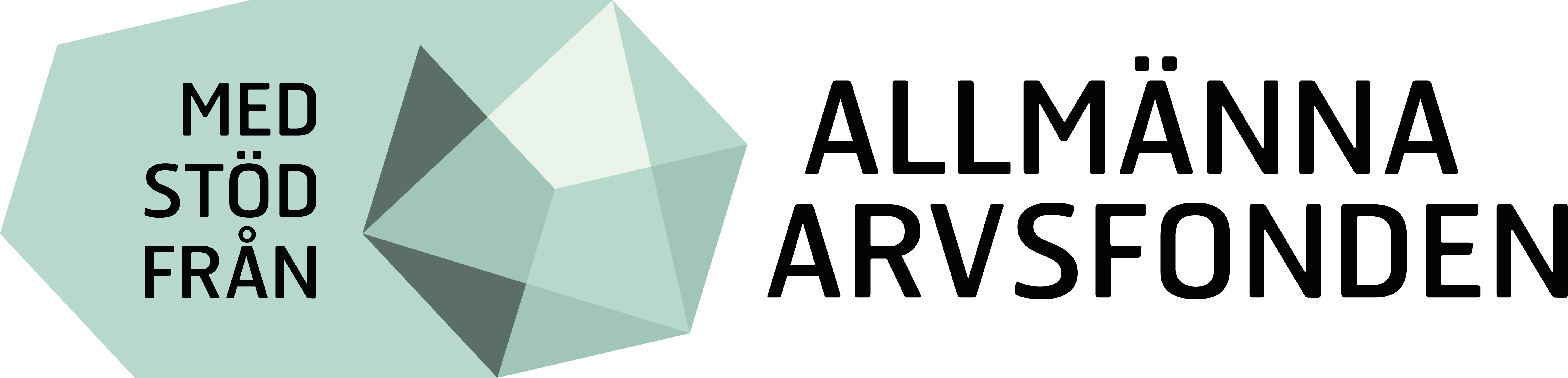 Kommunikation ABC
Ett utbildningspaket om personcentrerade möten vid demenssjukdom
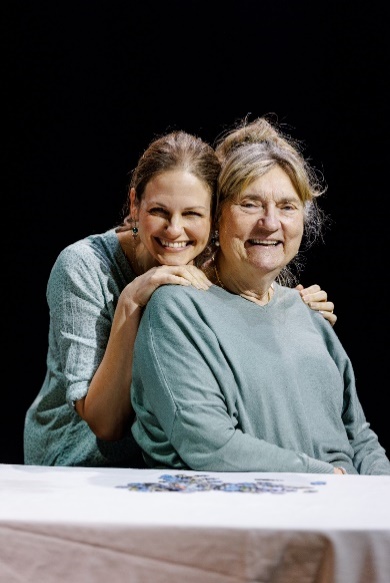 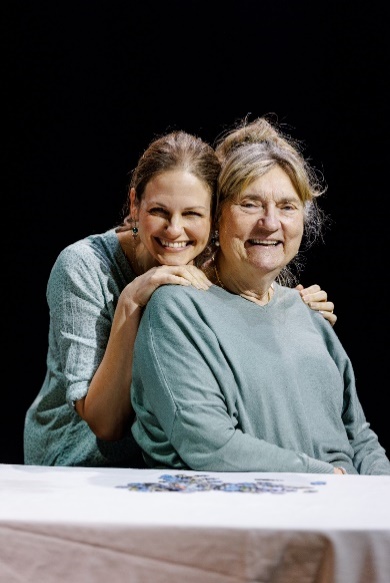 Bok
Webbutbildning
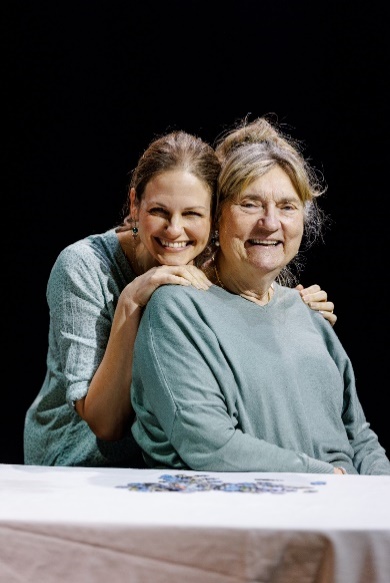 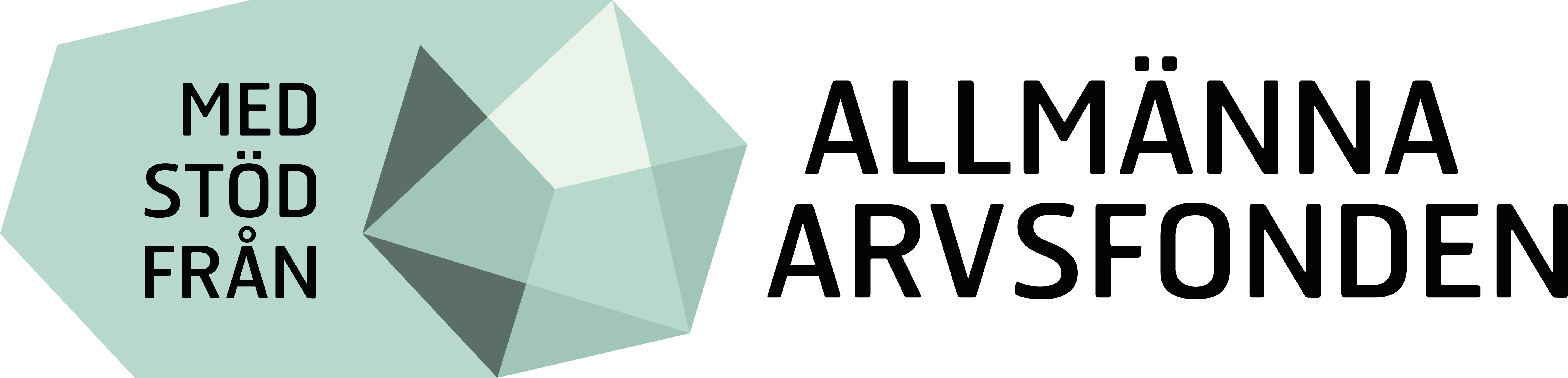 Filmer som underlag för samtal
Illustrationer: Mathias Ala-Kojola
Foto: Yanan Li
Kommunikation är samarbete
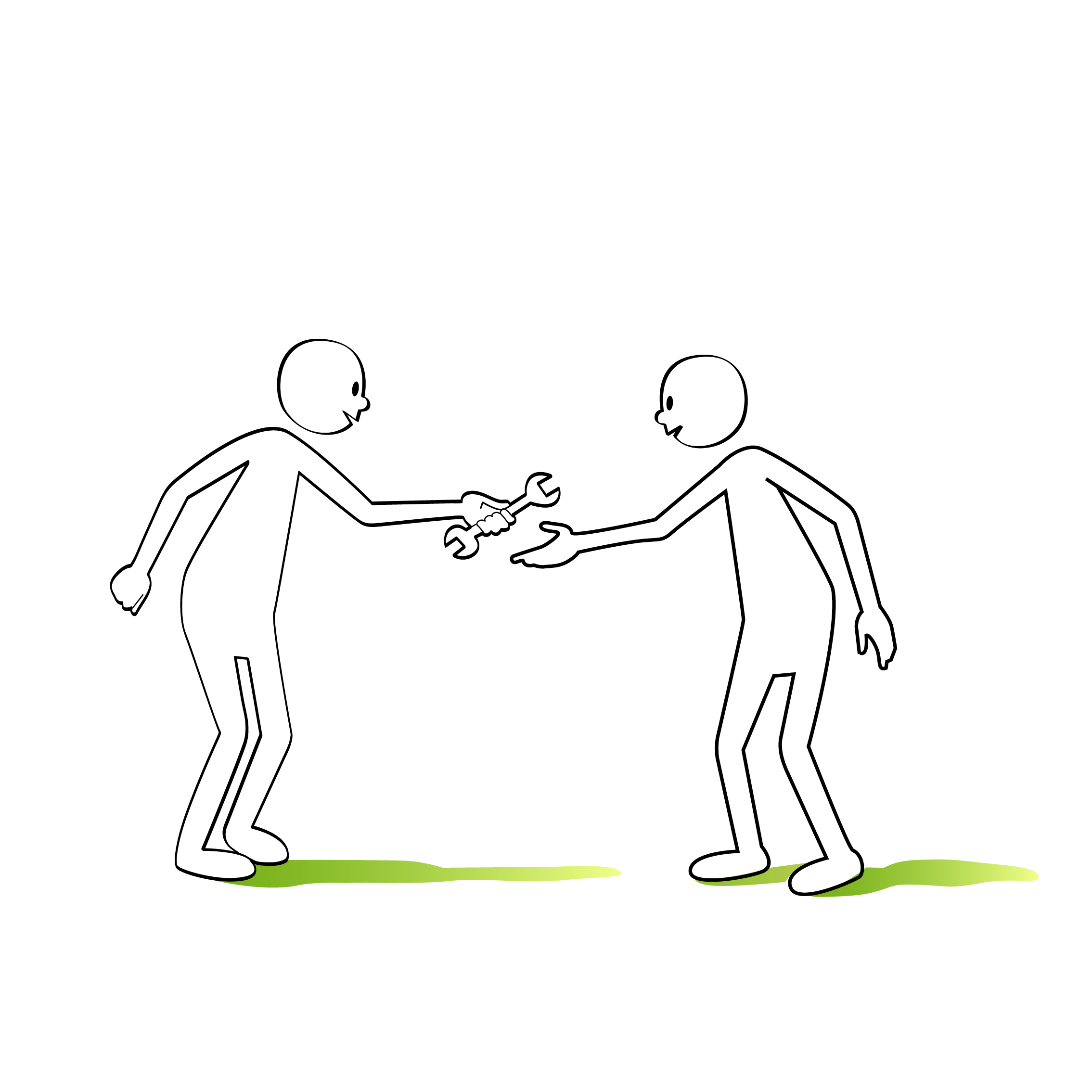 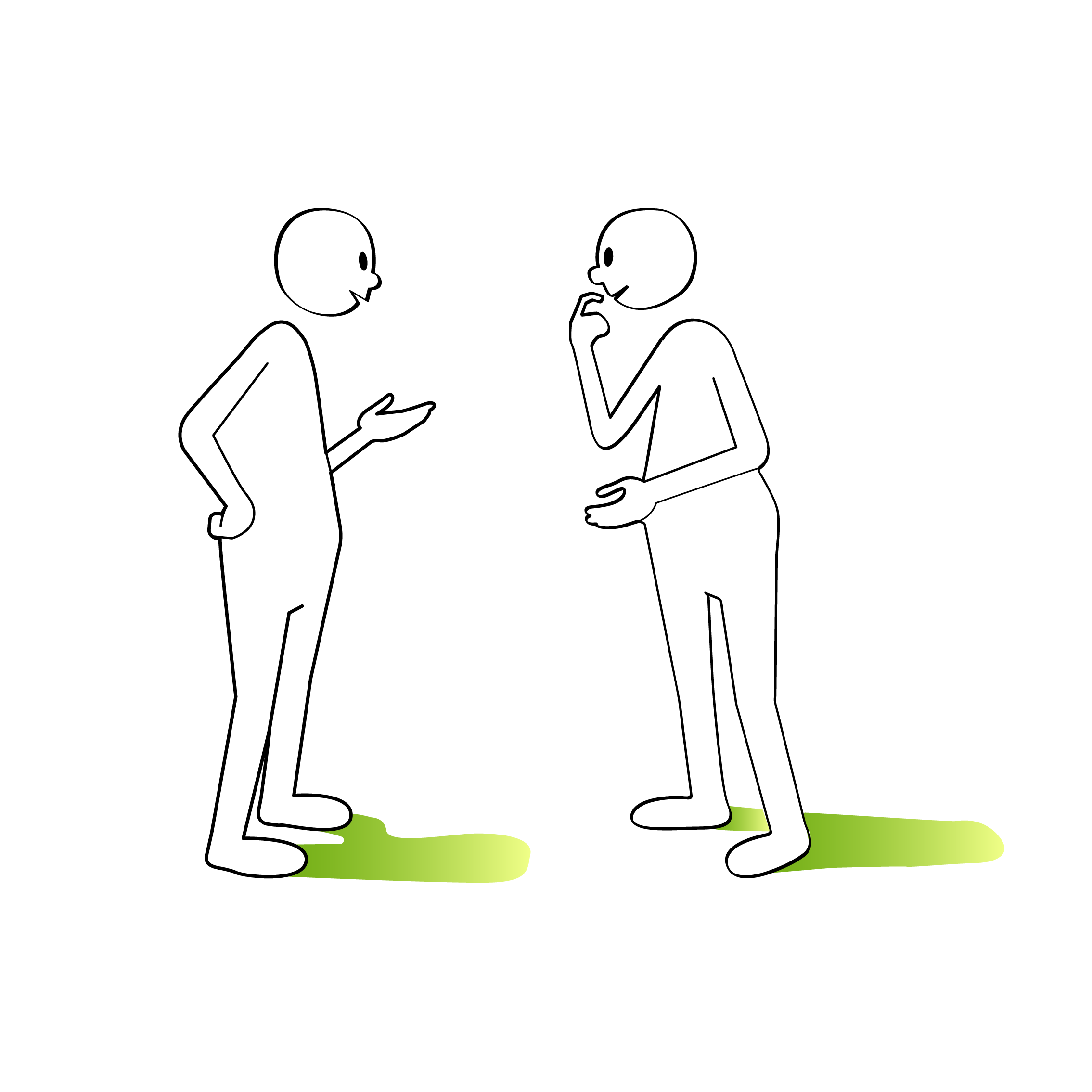 Annemarie
Se gärna filmerna på Gun, Hasse och Annemarie i 
utbildningen Kommunikation ABC
Utan kommunikation slutar jag att vara en person
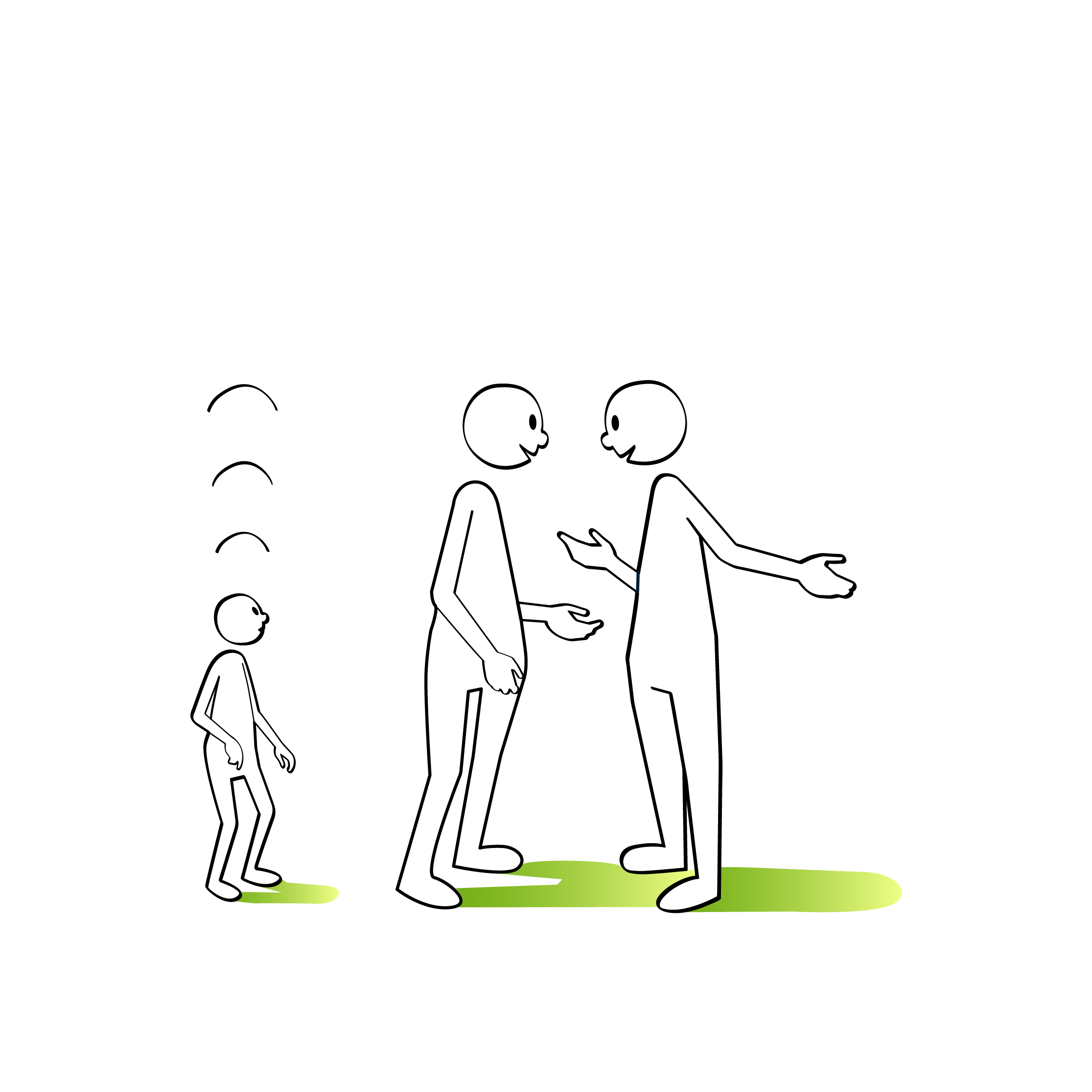 Gun
Se gärna filmerna på Gun, Hasse och Annemarie i 
utbildningen Kommunikation ABC
Malin Jönsson Svenskt Demenscentrum, Lotta Olofsson Demensförbundet
Säga, göra och vara den man vill vara under hela sjukdomsförloppet
Sjukdomens olika faser
Tidig demenssjukdom
Måttlig demenssjukdom
Svår demenssjukdom
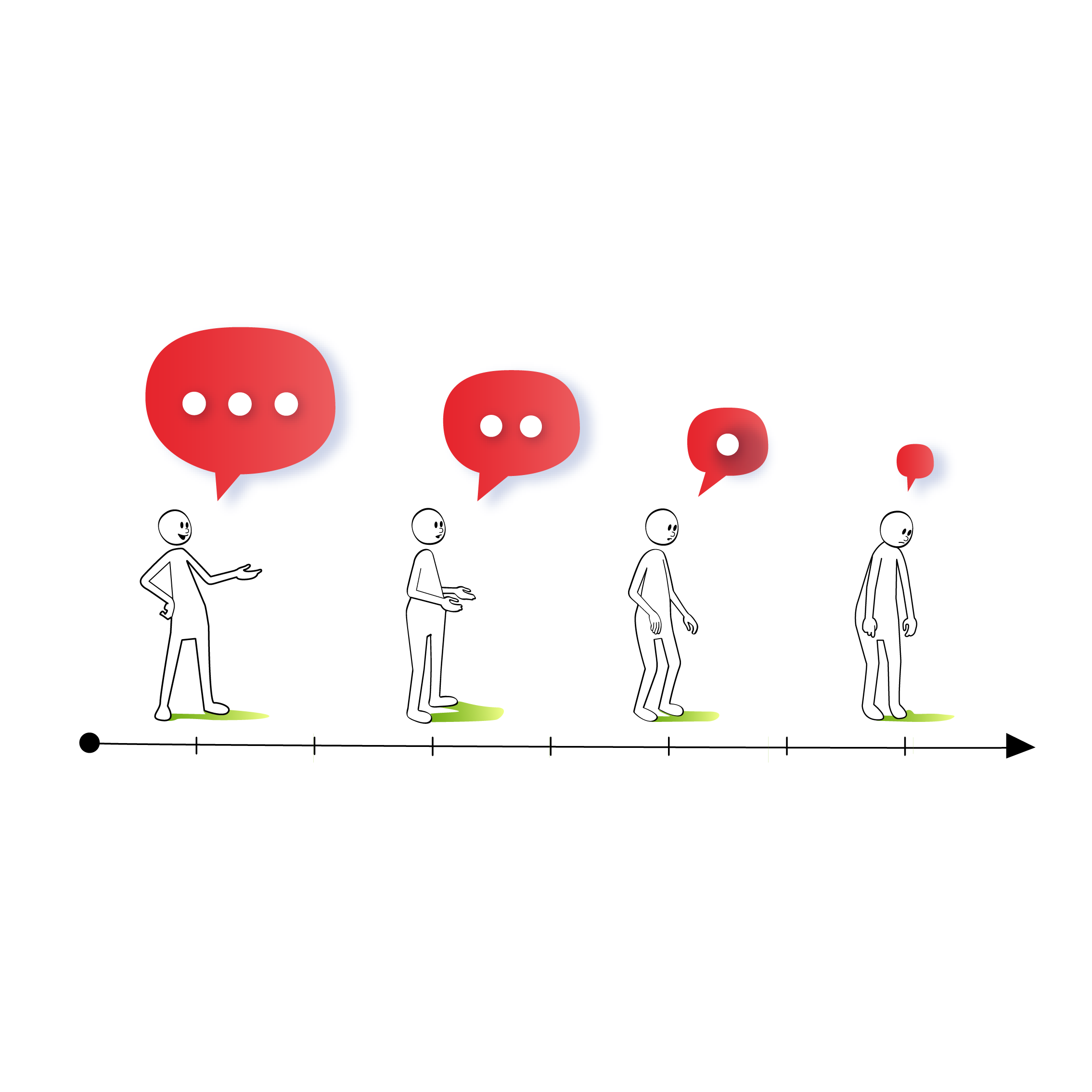 Att nå fram i kommunikationen
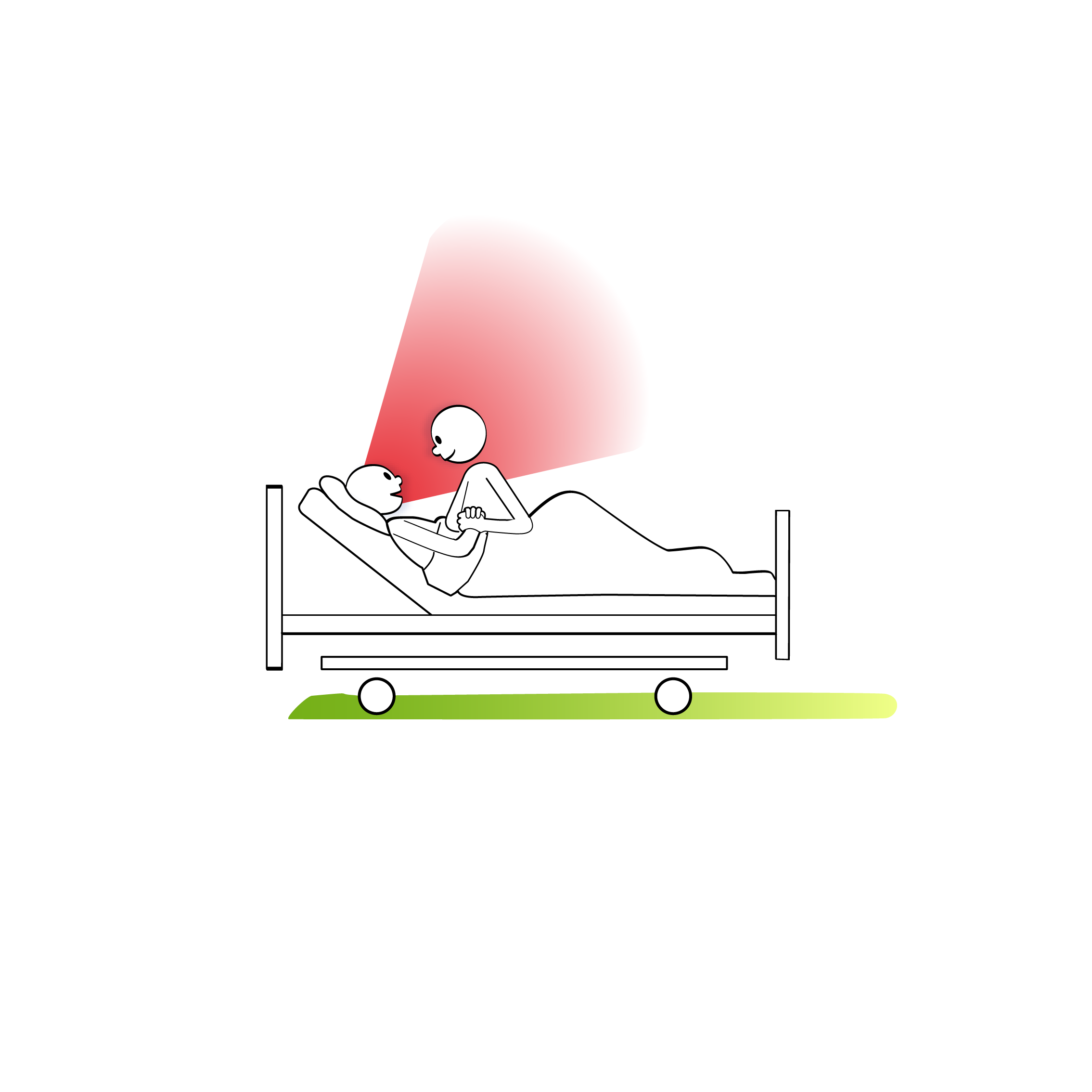 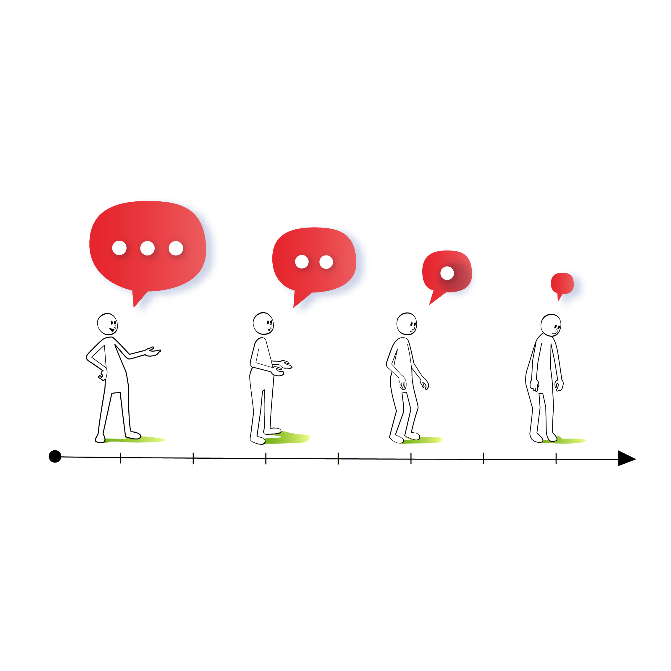 Bikupa
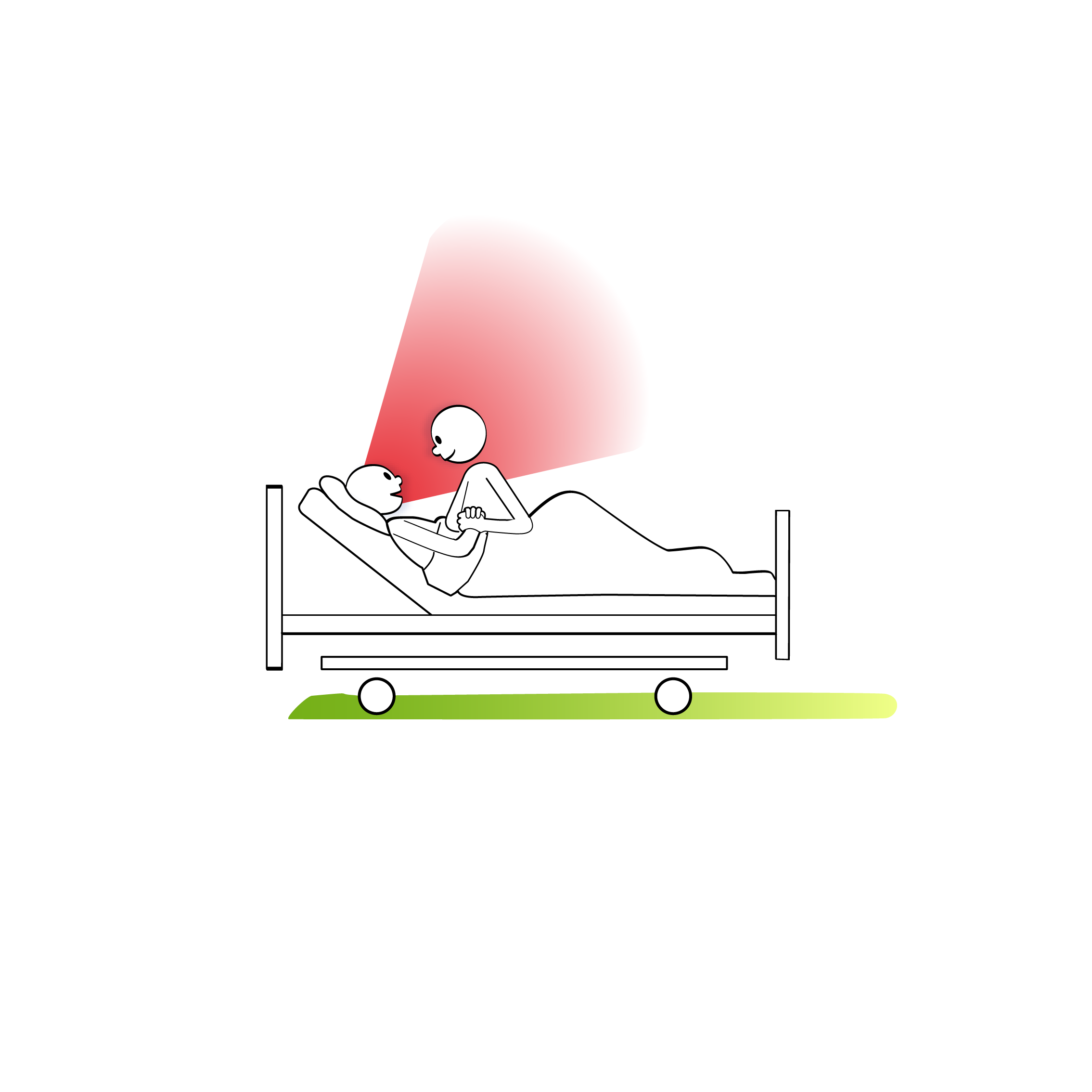 Hur tänker ni kring kommunikationen med en person som är i så här sen fas?
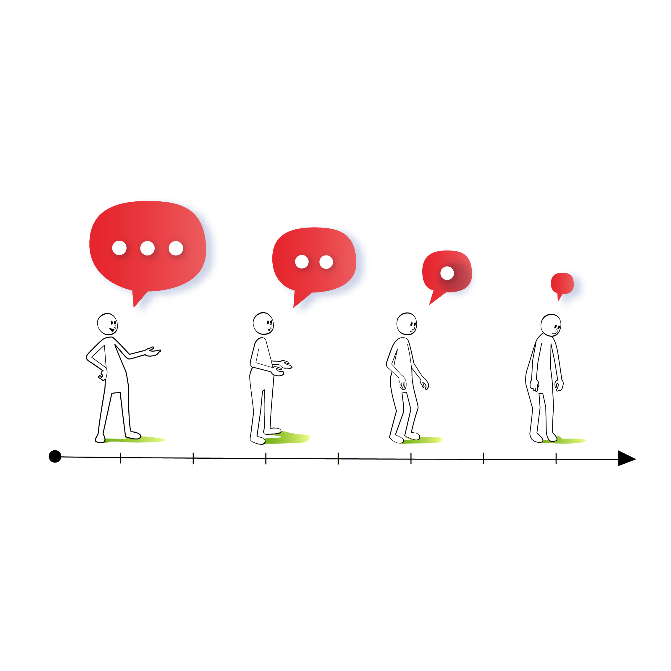 Vardagskommunikation
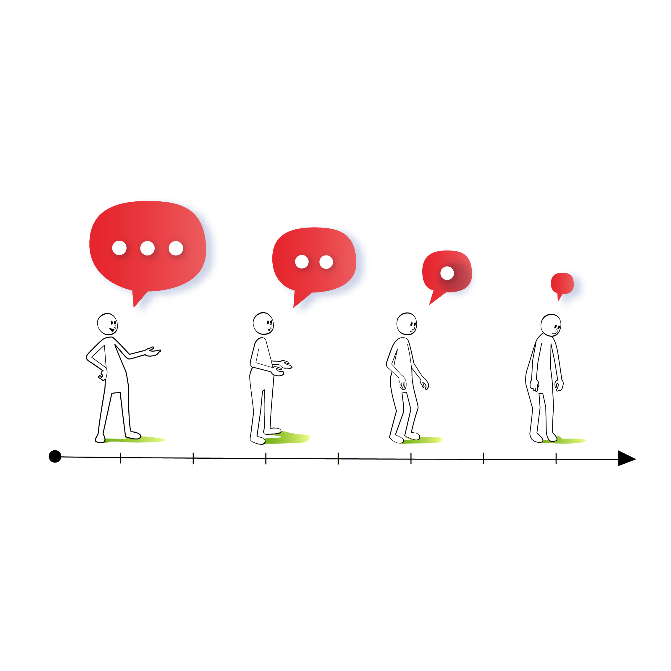 Bristande kommunikation kan orsaka BPSD-symptom
Diskutera
Har du varit med om att missförstånd i kommunikationen har lett till ilska eller frustration? Hur gjorde du då?
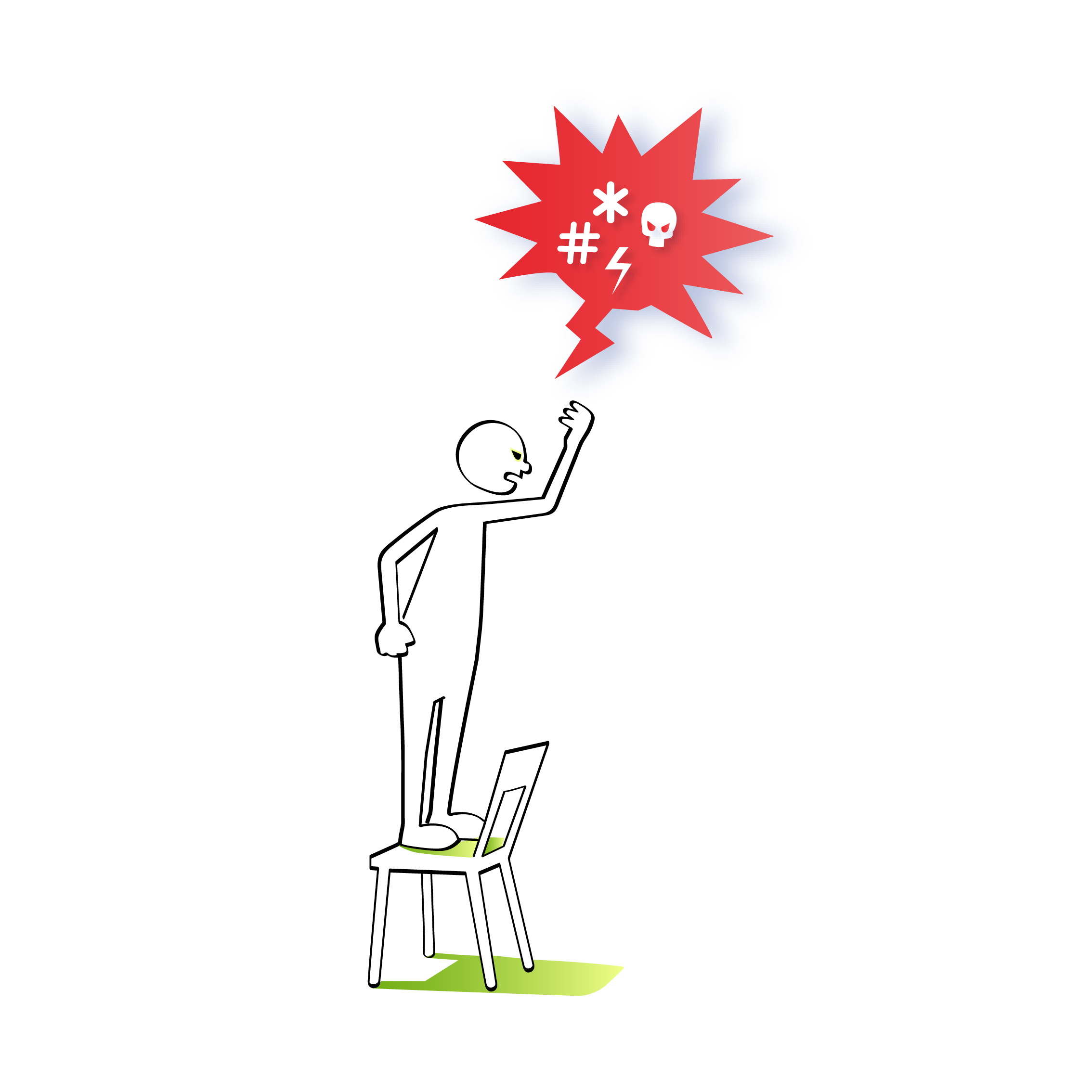 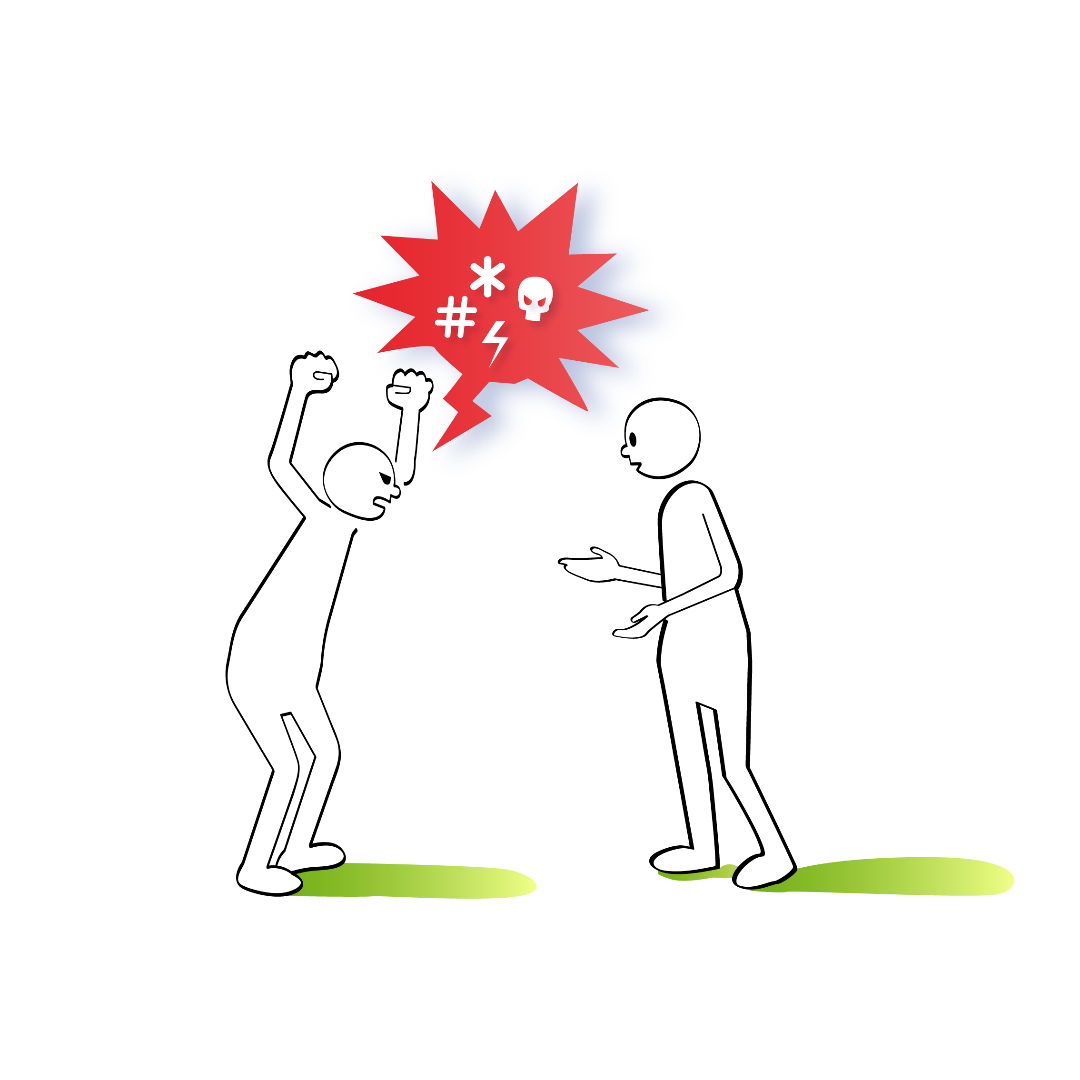 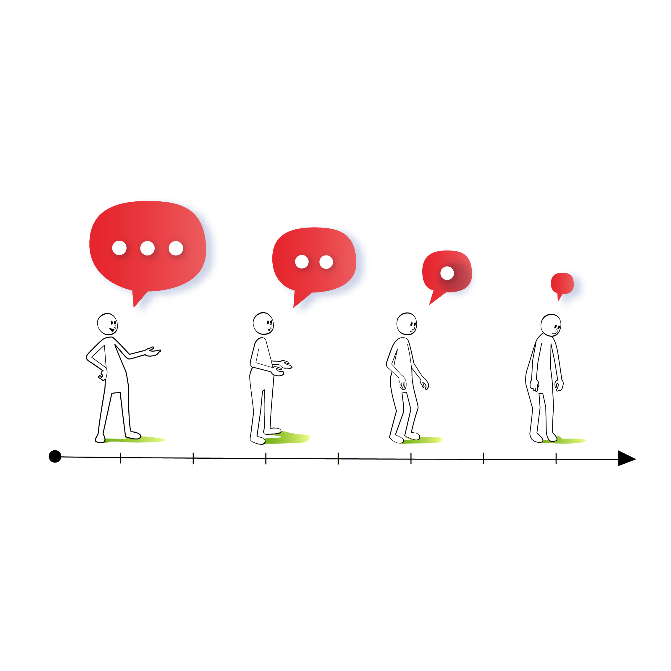 Vikten av kommunikation
Titta gärna på filmerna ”Förflyttningar vid demenssjukdom” 
som finns länkade på Svenskt Demenscentrums hemsida.
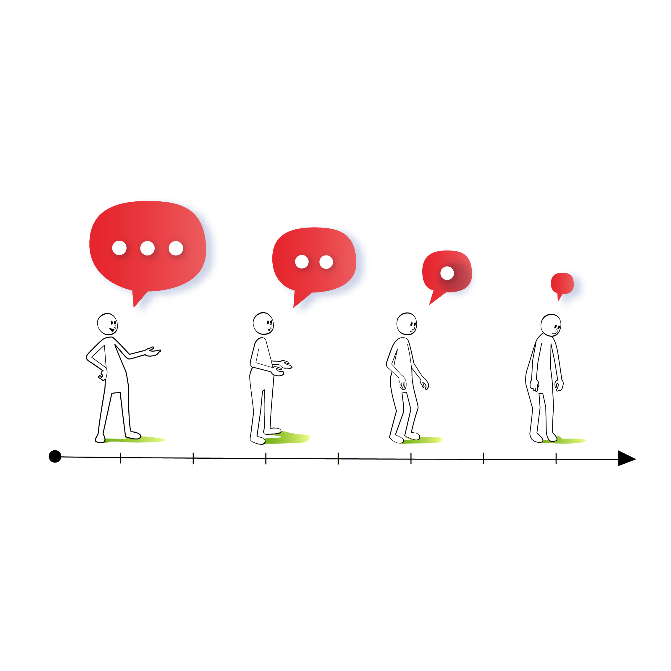 Sätta ord på tyst kunskap
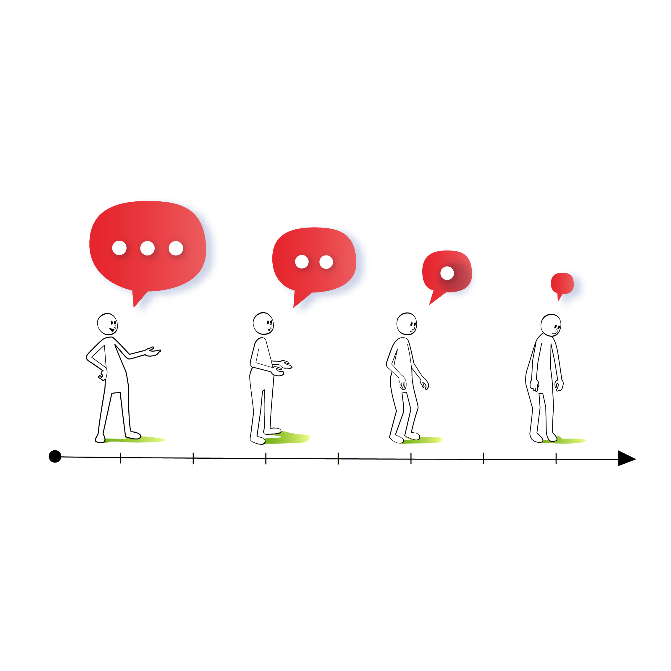 Diskutera
Dokumentera kunskap - hur förmedlar ni er kunskap till era kollegor som inte har samma kunskap/erfarenhet?
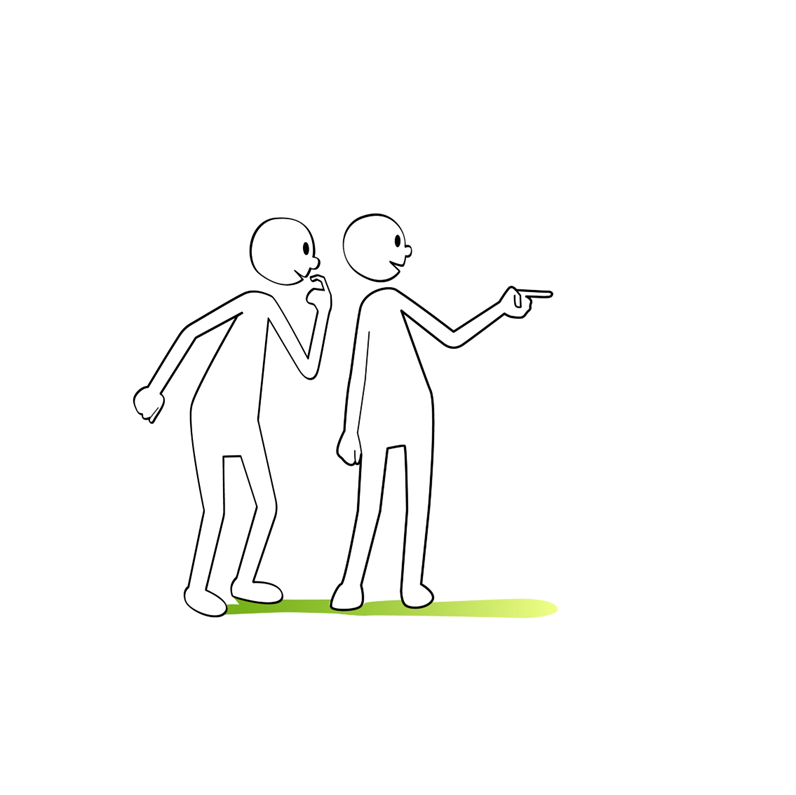 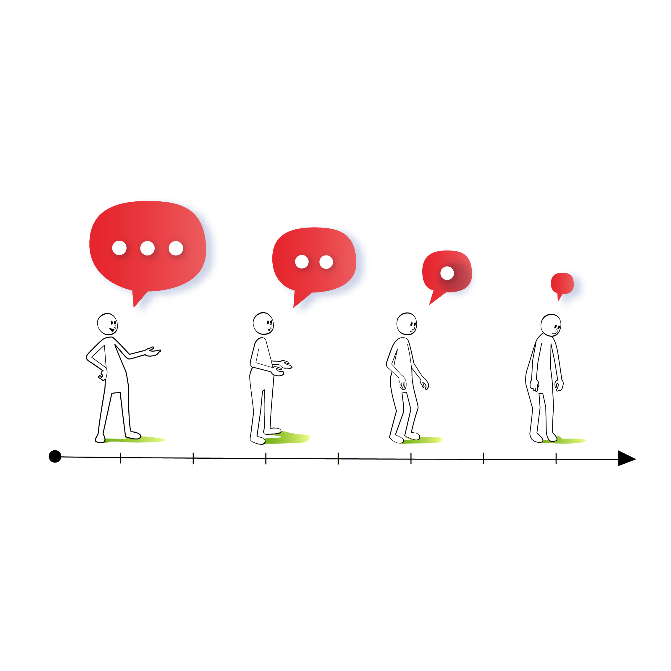 Webbutbildningen
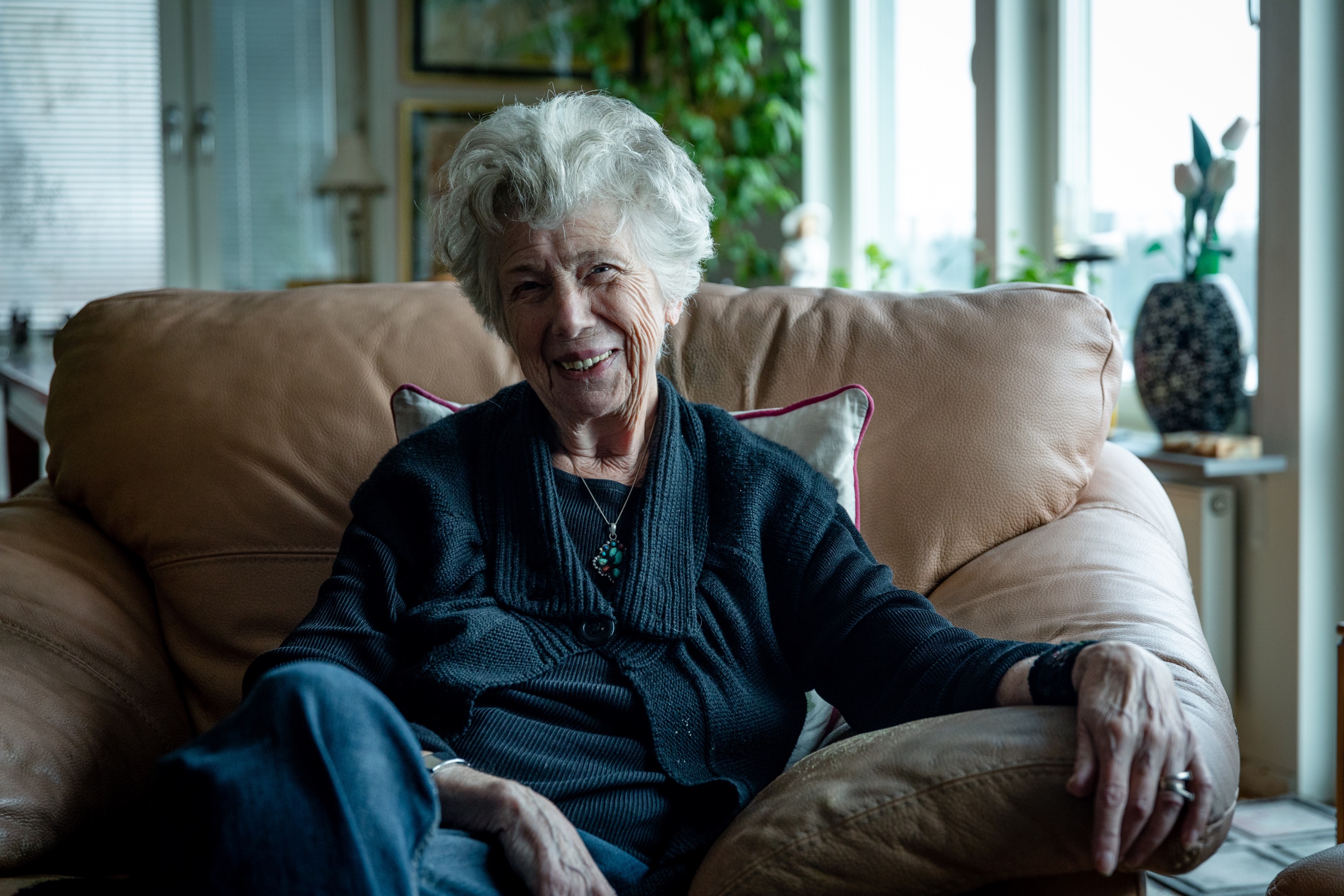 Svenskt  Demenscentrum, Centrum för demensforskning vid Linköpings universitet och Demensförbundet 
Medel från Allmänna Arvsfonden
Avgiftsfri
Inga förkunskaper
Svenskt Demenscentrums utbildningsportal
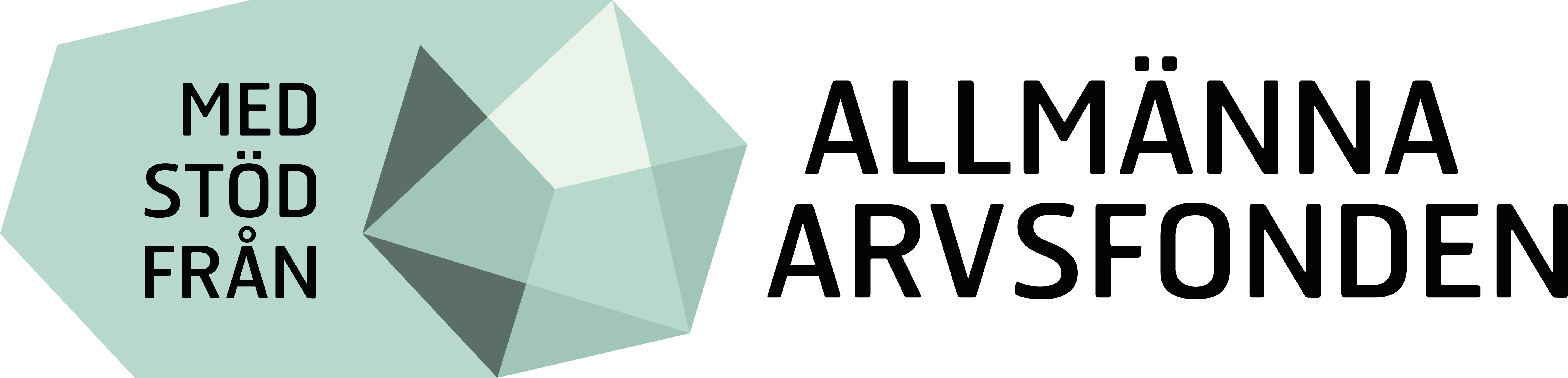 Utbildningspaketet
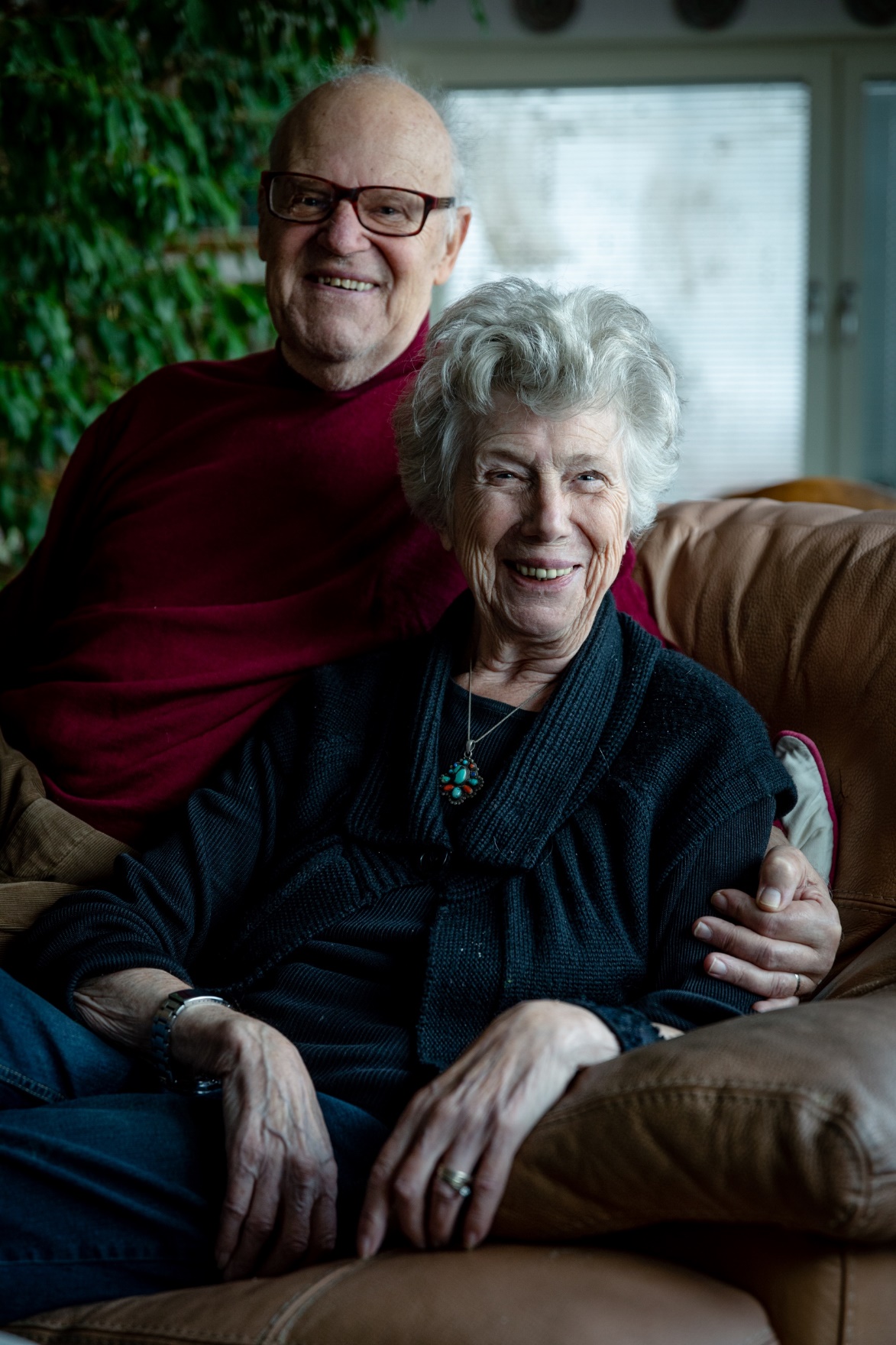 Webbutbildning
Nio kapitel, film och reflektion
Kapitel 1-3 
Gun, Hasse och Annemarie berättar hur det är att leva med en demenssjukdom
Kapitel 4-8 
hur vi kan stötta en person som lever med demenssjukdom att få säga, göra och vara den hen vill vara.
Kapitel 9. Summering
Test och diplom
Fördjupande bok
Filmer som kommunikationsverktyg
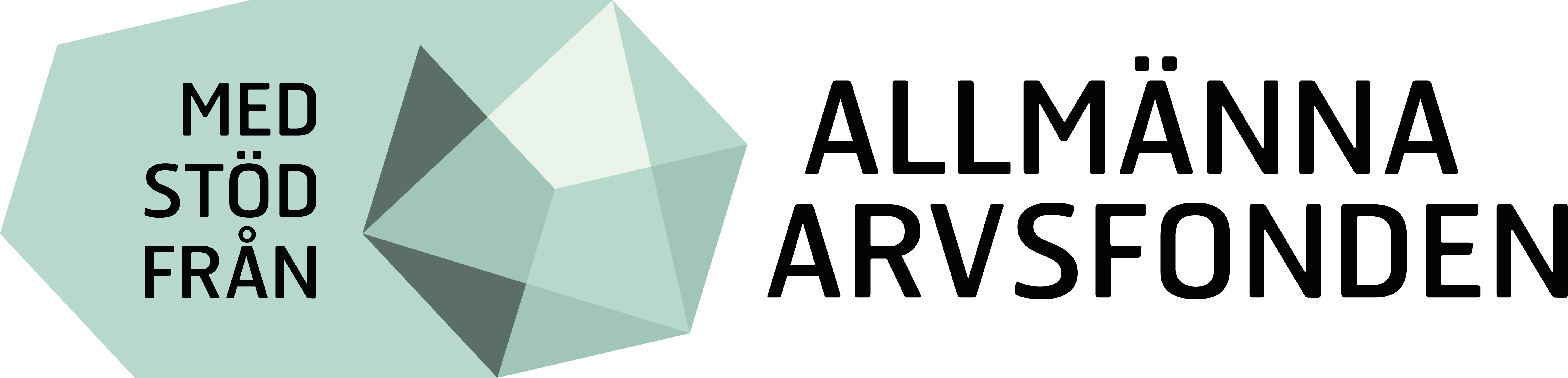